Voorbeeld presentatie
Logo
Wet kwaliteitsborging voor het bouwen

Wat u moet weten
Gemeente
Spreker, datum
Dit is een voorbeeld
Wkb thema’s / onderwerpen
Mogelijke onderwerpen die leidraad kunnen bieden bij het bepalen van de inhoud van uw presentatie.
Bepaal eerst welke onderwerpen aan bod komen in de presentatie. Daarna kunt u deze slide daarna verwijderen. Het overzicht met onderwerpen is niet uitputtend. 
Vult u het overzicht gerust aan.
Dit is een voorbeeld
Informatiebronnen
Overzicht met handige links naar relevante informatie voor gemeenten (niet uitputtend).
Overige bronnen
Vereniging van Nederlandse Gemeenten
Algemene informatie 
Basiskennissessie
Dienstverlening
Implementatieproducten
Webcolleges
Handreiking Toezicht en Handhaving
Handreiking Communicatie
Implementatie-tool
Forum
Nieuwsbrief
Zeker van je zaak-test
Inregeltest
Netwerksessies
Voorbeeld(VTH)brieven
Wegwijzer 7 - Vergunningverlening
Wegwijzer 12 - Toezicht en handhaving Ow
Wegwijzer 13 - Toezicht en handhaving Wkb
Juridische handleiding Handhaving
Infographic Indieningsproces
Landelijke Handhavingsstrategie Omgevingsrecht
Schema Bouwen (Rijksoverheid)
Animatie Wkb (Rijksoverheid)
Werkprocessen Wkb (Gemma online)
Algemene informatie IPLO
Op basis van de gekozen onderwerpen kunt u zelf de presentatie samenstellen. Informatie hierover is o.a. te vinden via bovenstaande bronnen. 
De lijst met bronnen is niet uitputtend. Vult u de lijst gerust aan.
Dit is een template
Logo
Let op: Op basis van de gekozen onderwerpen kunt u het bijgeleverde presentatie-format inhoudelijk verder invullen. Of u maakt gebruik van het presentatie-format van uw gemeente of organisatie.
Onderwerp/titel

Subtitel
Gemeente
Spreker, datum
Dit is een template
Inhoudsopgave
02
03
01
Inleiding & basiskennis
Meldingen & informatieplichten
Wkb in de 
gemeentelijke praktijk
04
05
06
Toezicht & handhaving
Monitoren & evalueren
Vragen
Dit is een template
Inleiding
Korte inleidende tekst of opsomming
01
Titel
Ondertitel
Dit is een template
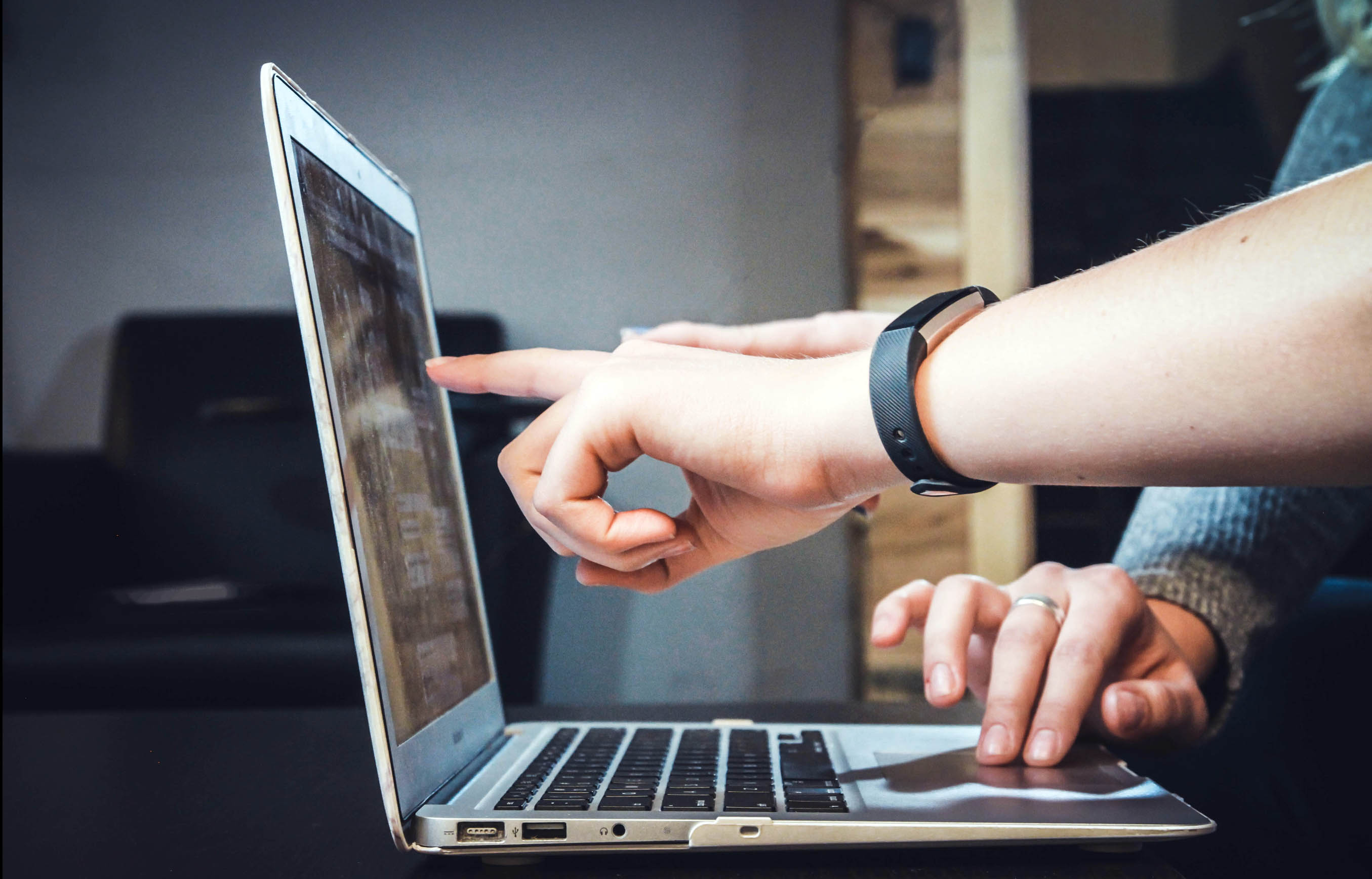 Titel
Subtitel
Korte informatieve tekst of opsomming
Dit is een template
Titel
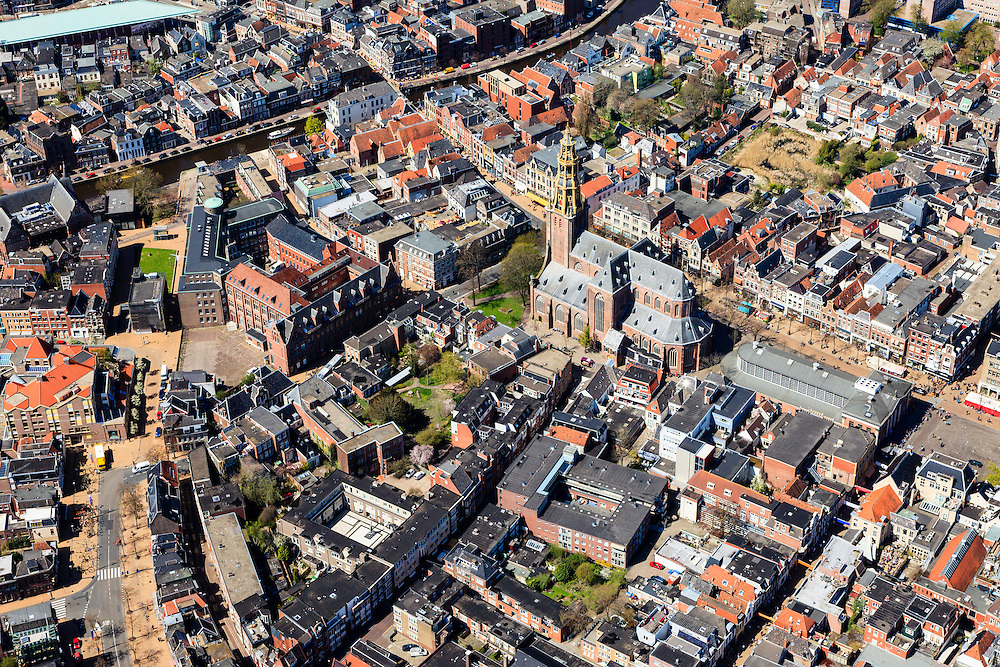 Subtitel
Subtitel
Korte informatieve tekst 
of opsomming
Korte informatieve tekst
of opsomming
Subtitel
Subtitel
Korte informatieve tekst 
of opsomming
Korte informatieve tekst
of opsomming
Dit is een template
Beleidskeuze C
Beleidskeuze D
Beleidskeuze B
Keuzemodel
Beleidskeuze A
Waarde hoog
Waarde hoog
Waarde laag
Waarde hoog
Dit is een template
Rol Y
Rol X
Rol X
Taak Y
Gemeente X
Afdeling X
Afdeling Y
Rol Y
Taak Y
Taak X
Taak X
Taak Z
Dit is een template
Organisatiemodel
Dit is een template
Dank voor uw aandacht
Heeft u nog vragen?

Email 
Telefoon
Website
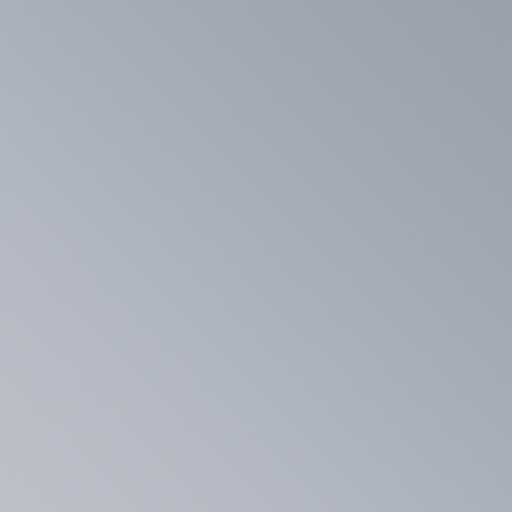 Logo